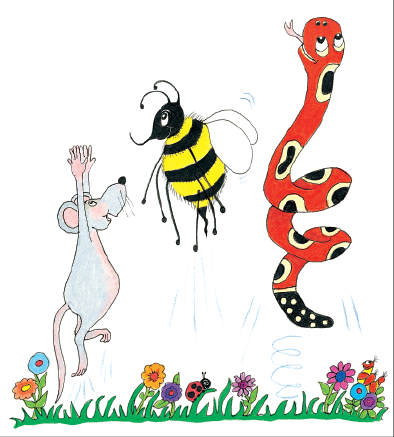 Jolly Grammar 1-23
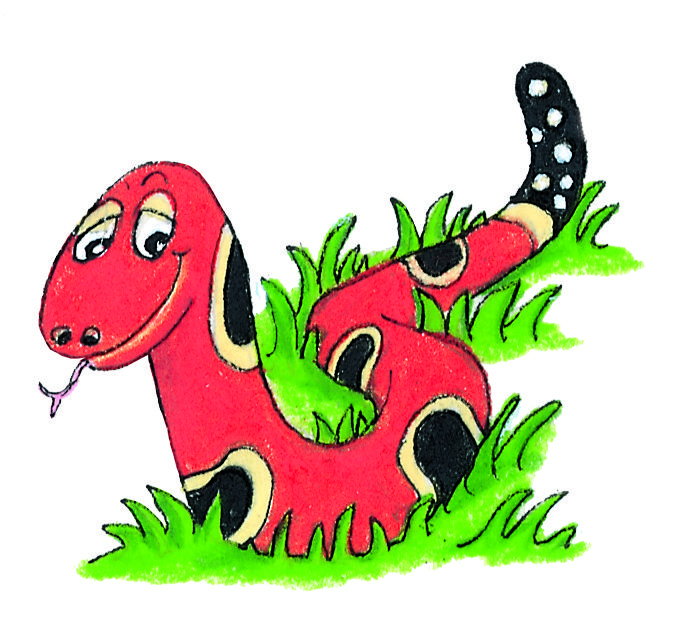 Spelling Test 22
win
win
 sit
win
 sit
 stop
win
 sit
 stop
 fry
win
 sit
 stop
 fry
 dry
6. crying
win
 sit
 stop
 fry
 dry
6. crying
7. sky
win
 sit
 stop
 fry
 dry
6. crying
7. sky
8. more
win
 sit
 stop
 fry
 dry
6. crying
7. sky
8. more
9. before
win
 sit
 stop
 fry
 dry
6. crying
7. sky
8. more
9. before
10. myself
win
 sit
 stop
 fry
 dry
fr          dr          cr          sm
sl	ug
sk

sp

gl

st
gr

sl

fl

bl
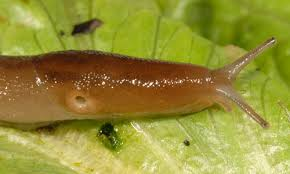 sw         cl          tr           sn
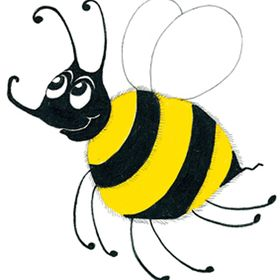 Let’s review
Initial blends.
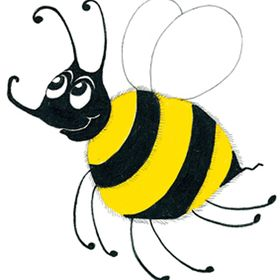 Let’s learn
Final blends.
lamp
 tent
 sink
 pond
 tusk
 bank
 felt
 milk
frost
 bump
 hand
 vest
 wind
 cold
 dust
Activity Page:
Final Consonant
Blends
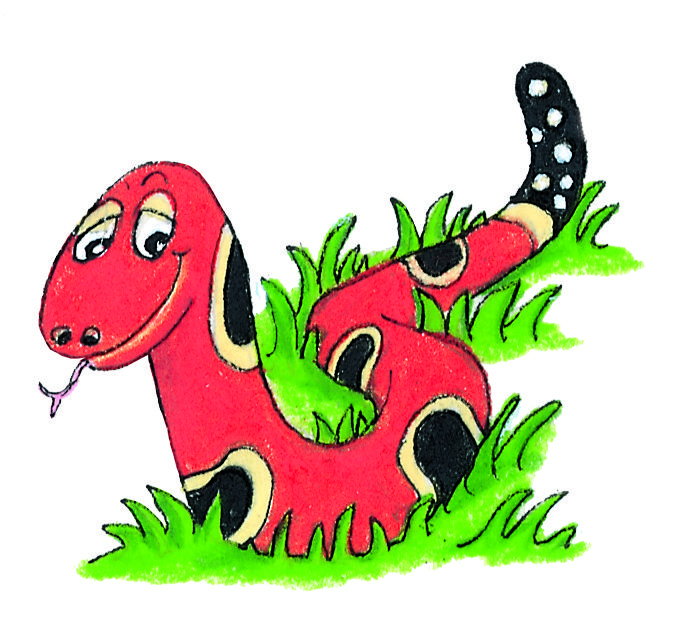 mp    st    lt    nd    nt    sp
be
sta
po
ne
ha
a
te
la
cri
mp    st    lt    nd    nt    sp
be
sta	mp
po
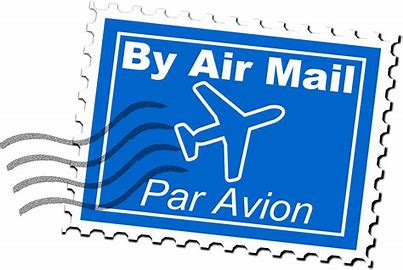 ne
ha
a
te
la
cri
mp    st    lt    nd    nt    sp
be
sta	mp
po 	st
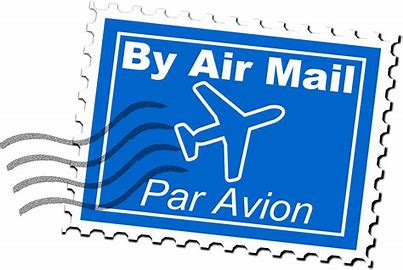 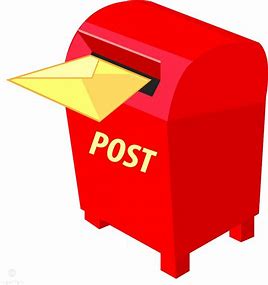 ne
ha
a
te
la
cri
mp    st    lt    nd    nt    sp
be	lt
sta	mp
po 	st
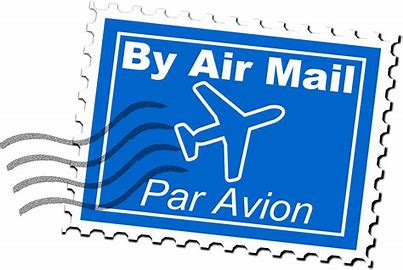 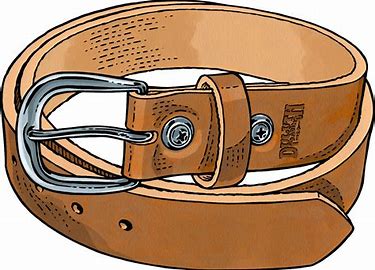 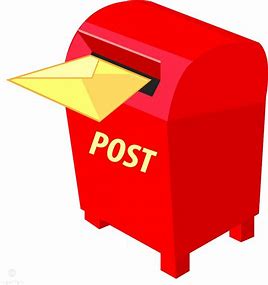 ne
ha
a
te
la
cri
mp    st    lt    nd    nt    sp
be	lt
sta	mp
po 	st
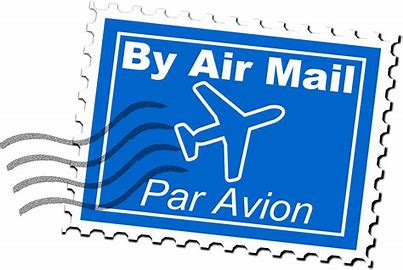 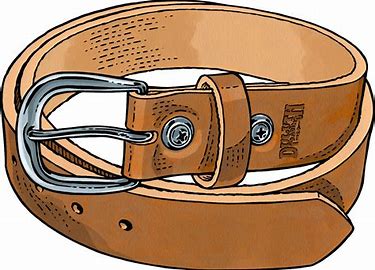 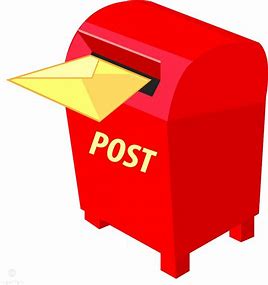 ne
ha
a	nt
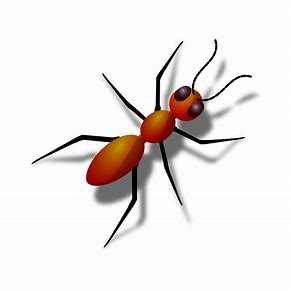 te
la
cri
mp    st    lt    nd    nt    sp
be	lt
sta	mp
po 	st
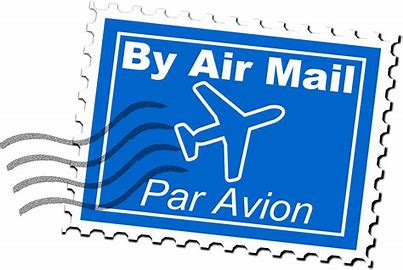 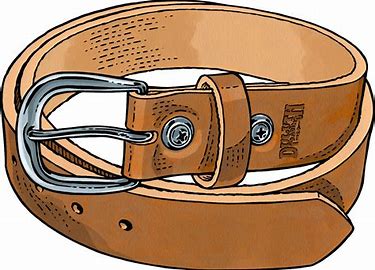 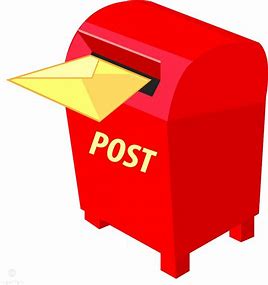 ne	st
ha
a	nt
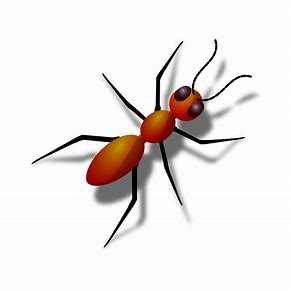 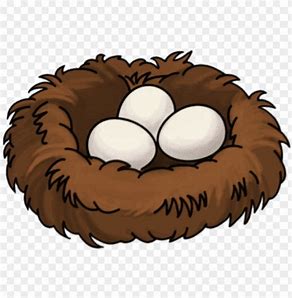 te
la
cri
mp    st    lt    nd    nt    sp
be	lt
sta	mp
po 	st
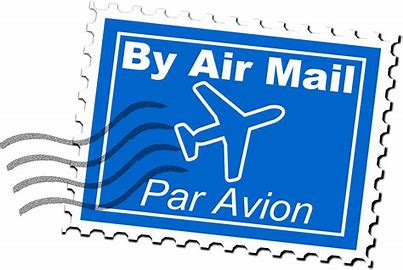 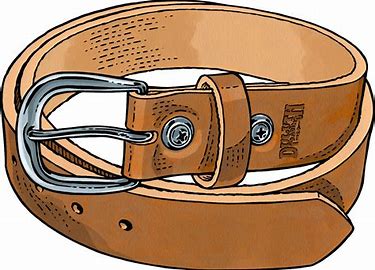 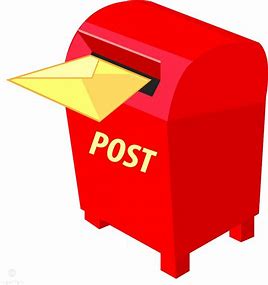 ne	st
ha	nd
a	nt
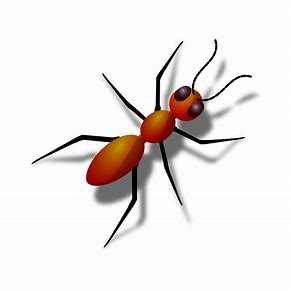 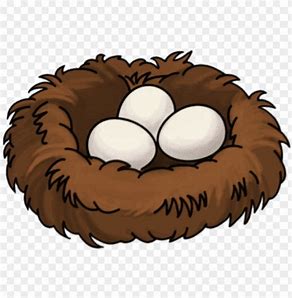 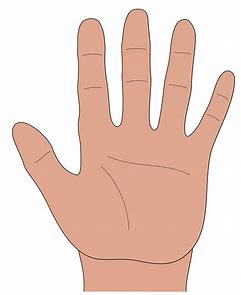 te
la
cri
mp    st    lt    nd    nt    sp
be	lt
sta	mp
po 	st
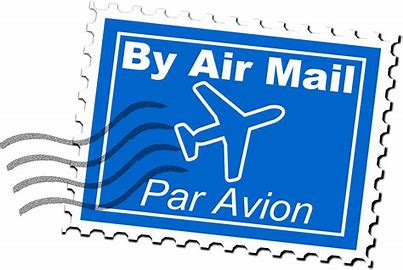 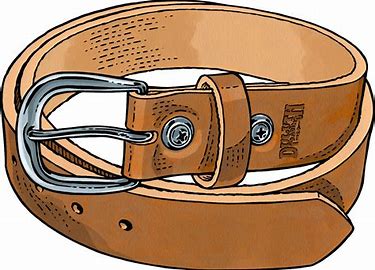 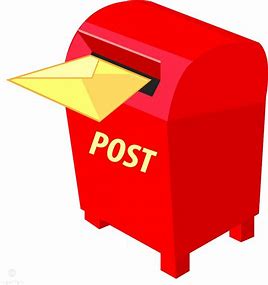 ne	st
ha	nd
a	nt
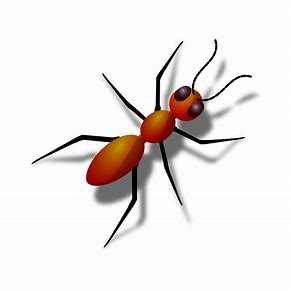 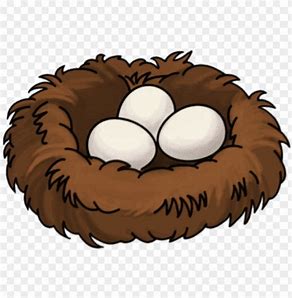 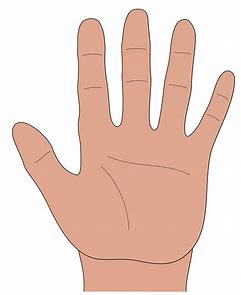 te
la	mp
cri
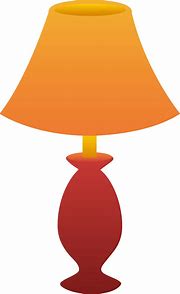 mp    st    lt    nd    nt    sp
be	lt
sta	mp
po 	st
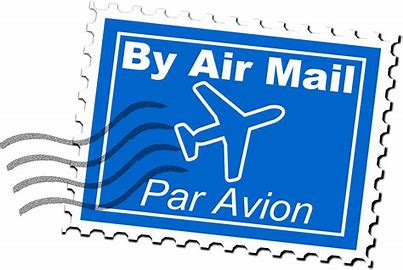 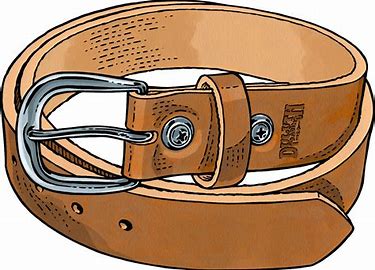 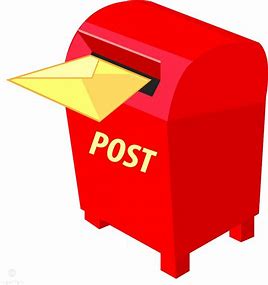 ne	st
ha	nd
a	nt
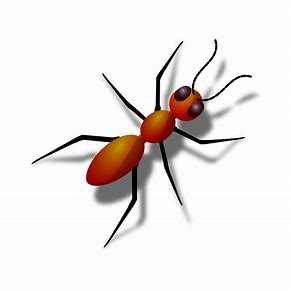 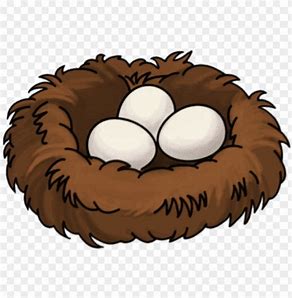 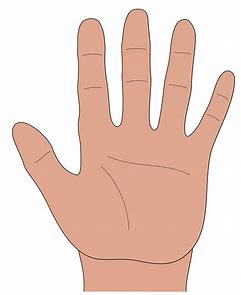 te
la	mp
cri	sp
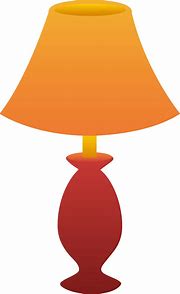 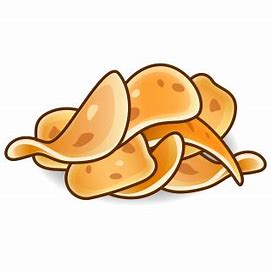 mp    st    lt    nd    nt    sp
be	lt
sta	mp
po 	st
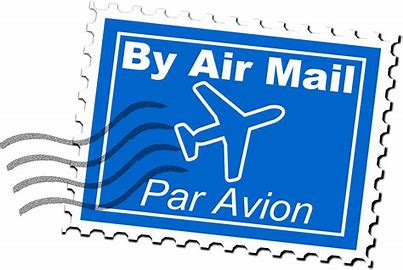 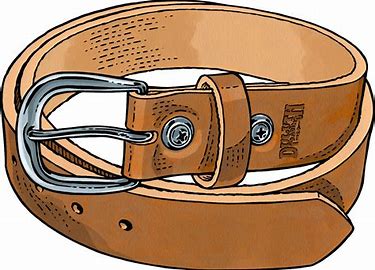 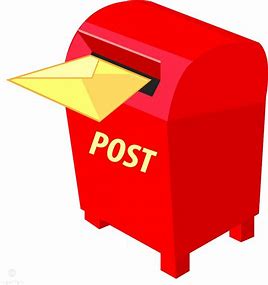 ne	st
ha	nd
a	nt
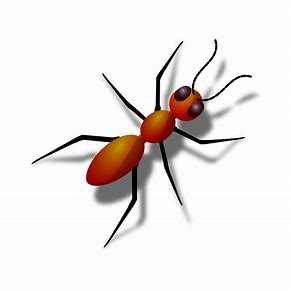 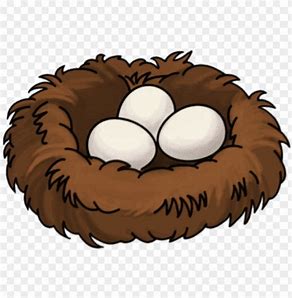 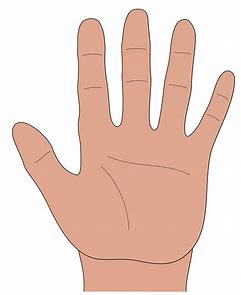 te	nt
la	mp
cri	sp
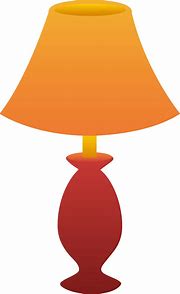 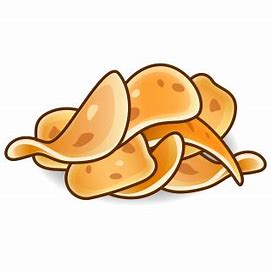 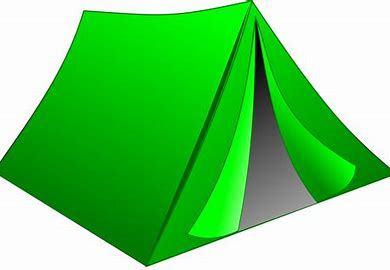 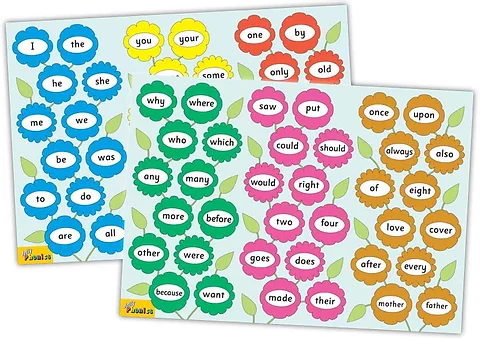 Tricky Words
4th set
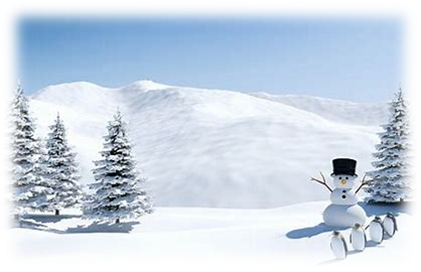 snow
/oa/
Activity page
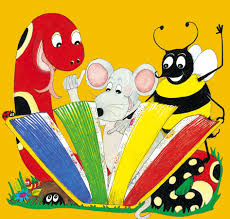 show
yellow
own
box
job
bulb
own
grow
elbow
yellow
other 
were
snowman
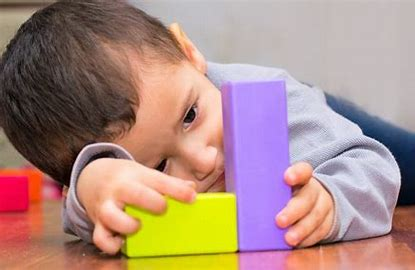 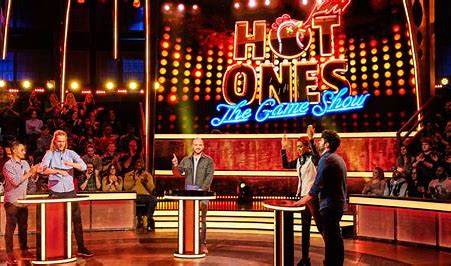 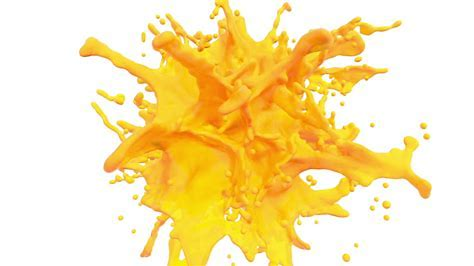 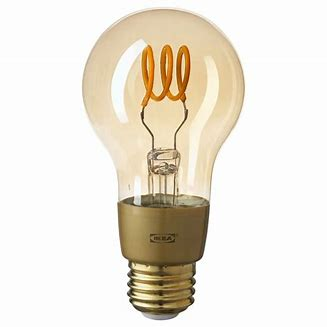 mow
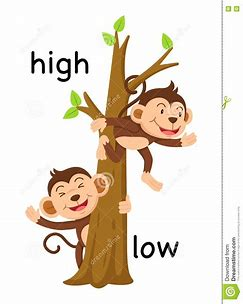 low
grow
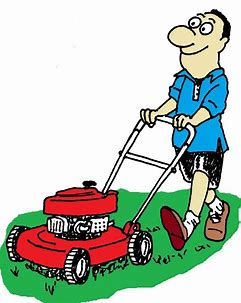 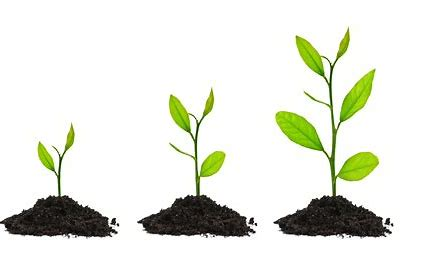 elbow
throw
snow
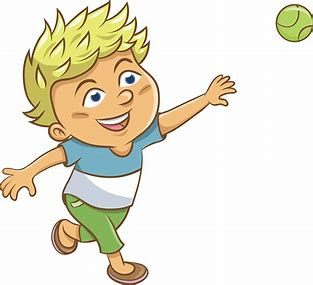 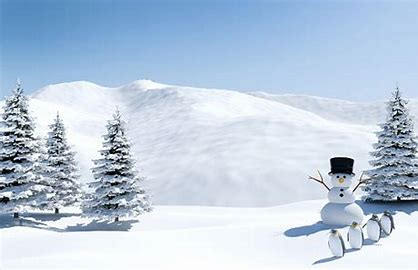 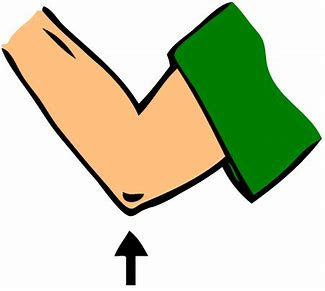 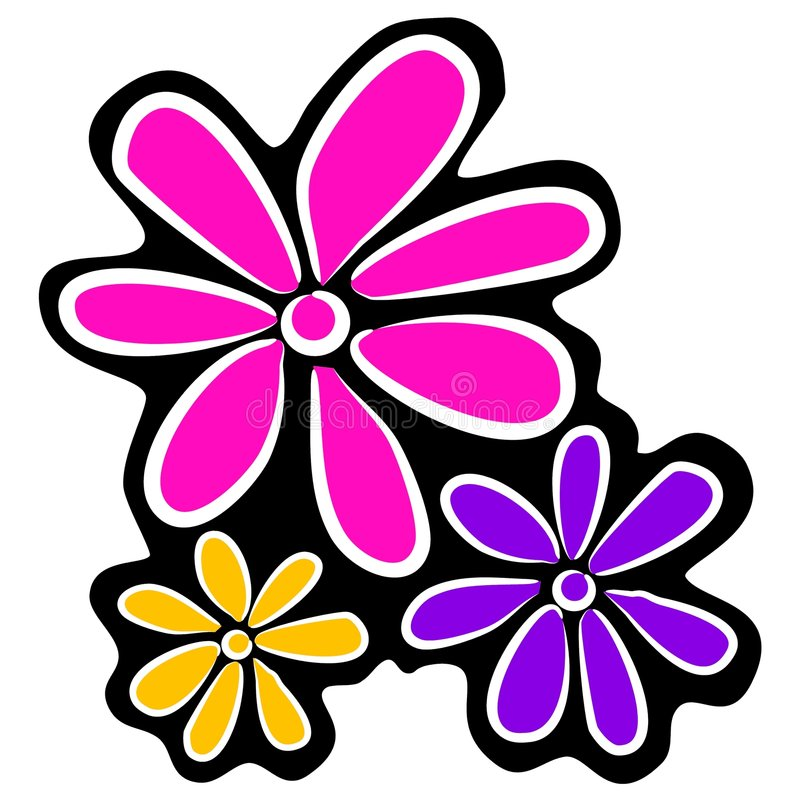 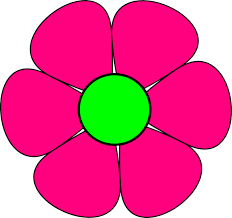 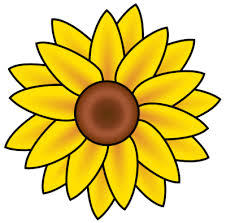 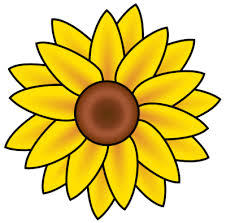 Dictation
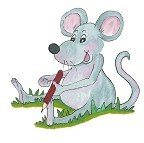 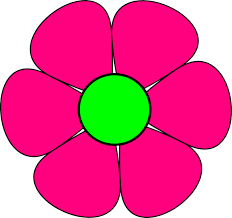 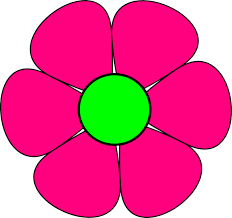 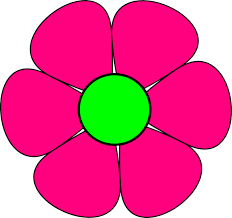 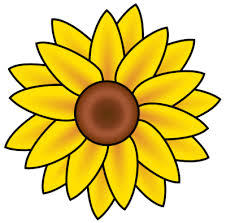 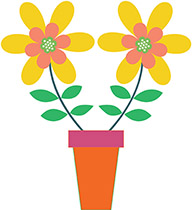 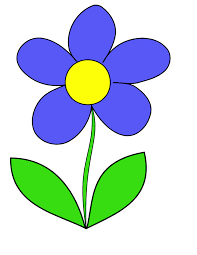 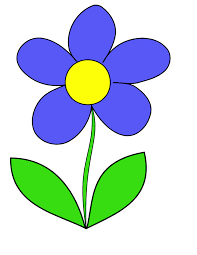 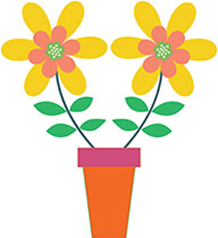 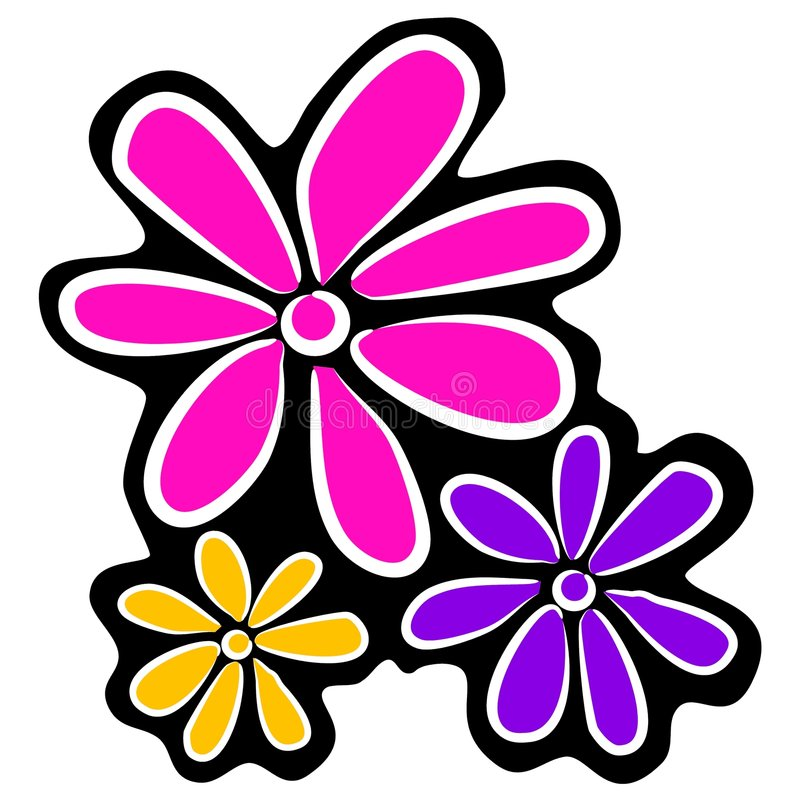 own
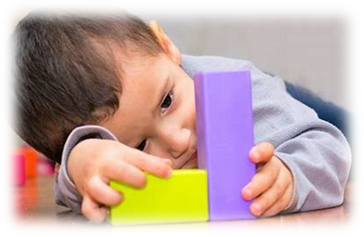 own		2. low
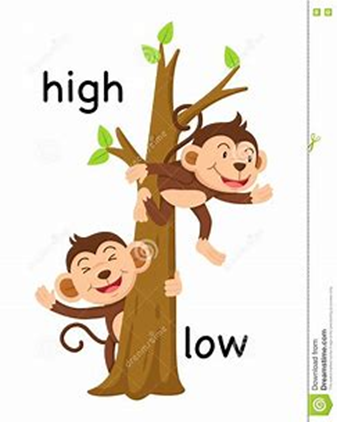 own		2. low  		3. mow
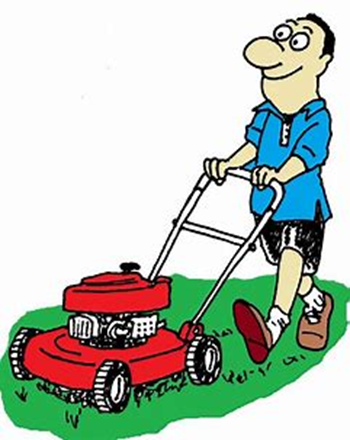 own		2. low  		3. mow 
4. show
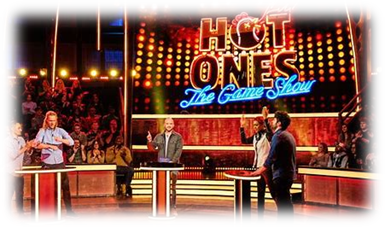 own		2. low  		3. mow 
4. show		5. grow
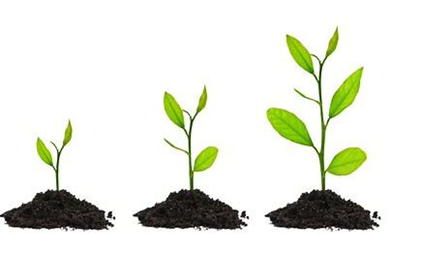 own		2. low  		3. mow 
4. show		5. grow		6. throw
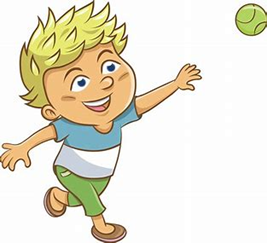 own		2. low  		3. mow 
4. show		5. grow		6. throw 

7. It has started snowing.
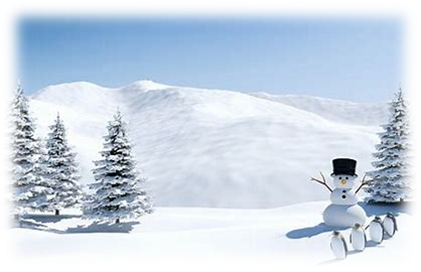 own		2. low  		3. mow 
4. show		5. grow		6. throw 

7. It has started snowing.
8. The seeds have grown well.
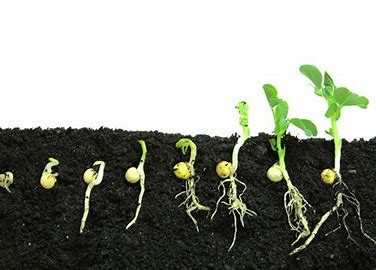 own		2. low  		3. mow 
4. show		5. grow		6. throw 

7. It has started snowing.
8. The seeds have grown well.
9. There is a show on Monday.
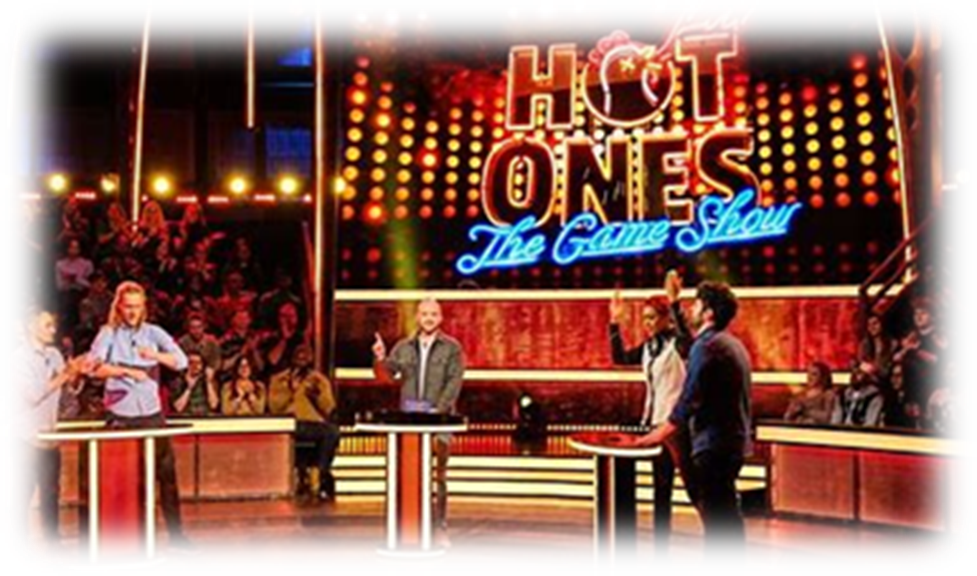 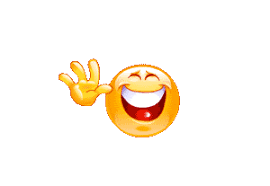 Thank you!See you next time.
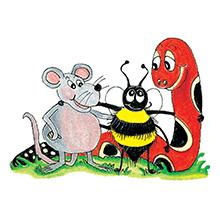